PDCWG Report to ROS 

Chair: Chad Mulholland, NRG
Vice Chair: Jimmy Jackson, CPS

ROS
May 2nd, 2019
Report Overview & Notes
Report Overview
Meeting Minutes
BAL-001-TRE-1 FMEs & IMFR
2 FMEs in the month of March
Frequency Control Report
Meeting Minutes
PDCWG Meeting 4/10/19
Southern Cross DC Tie – Directive 3, DC Tie Ramping Limits
Topic introduction – PDC members provided ERCOT with initial questions 

ERCOT Frequency Response Modeling – RRS Analysis
Discussion of LCRA FR analysis, FR Model verification, RRS bid/offer limits for NPRR 863, RRS limits in Protocols (20% of HSL)
Several related topics discussed collectively – All sub-topics deal with the analysis methods and accuracy in how ERCOT analyzes interconnection frequency response (and RRS needs)
PDCWG will draft an action item to identify the scope of a mini-project to identify how ERCOT models can be improved (via stakeholder inputs and industry experts)
Some concerns and issues have been raised by both ERCOT and other stakeholders regarding the concept of creating a new RRS bid/offer cap in association with NPRR 863 – analysis & discussion ongoing
Protocols currently only apply the limit of 20% of HSL for RRS bids on thermal units, and at present, only thermal and hydro units are qualified for RRS, but NPRR 863 may change this – sort of an open question for PDCWG to be aware of – technologies and the market are changing rapidly – more changes are likely coming to this element of the Protocols and the market

Regulation & Frequency Control Reports
Frequency Measurable Events Performance
Frequency Measurable Events
There was 2 FME in February
3/2/2019 03:18:53
Loss of 1224 MW
Interconnection Frequency Response: 1,275 MW/0.1 Hz
2 of 42 Evaluated Generation Resources had less than 75% of their expected Initial Primary Frequency Response.
4 of 42 Evaluated Generation Resources had less than 75% of their expected Sustained Primary Frequency Response.

3/21/2019 13:39:57
Loss of 650 MW
Interconnection Frequency Response: 803 MW/0.1 Hz
5 of 29 Evaluated Generation Resources had less than 75% of their expected Initial Primary Frequency Response.
4 of 29 Evaluated Generation Resources had less than 75% of their expected Sustained Primary Frequency Response.
Interconnection Minimum Frequency Response (IMFR) Performance
IMFR Performance currently 1030.94 MW/0.1Hz
Frequency Response Obligation (FRO): 381 MW/0.1 Hz
March 2019
Frequency Control Report
CPS1 Performance
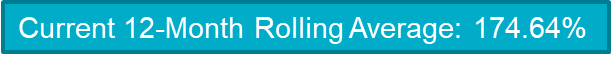 RMS1 Performance of ERCOT Frequency
Frequency Profile Analysis
Time Error Corrections
ERCOT Total Energy
ERCOT Total Energy from Wind Generation
ERCOT % Energy from Wind Generation
Questions?